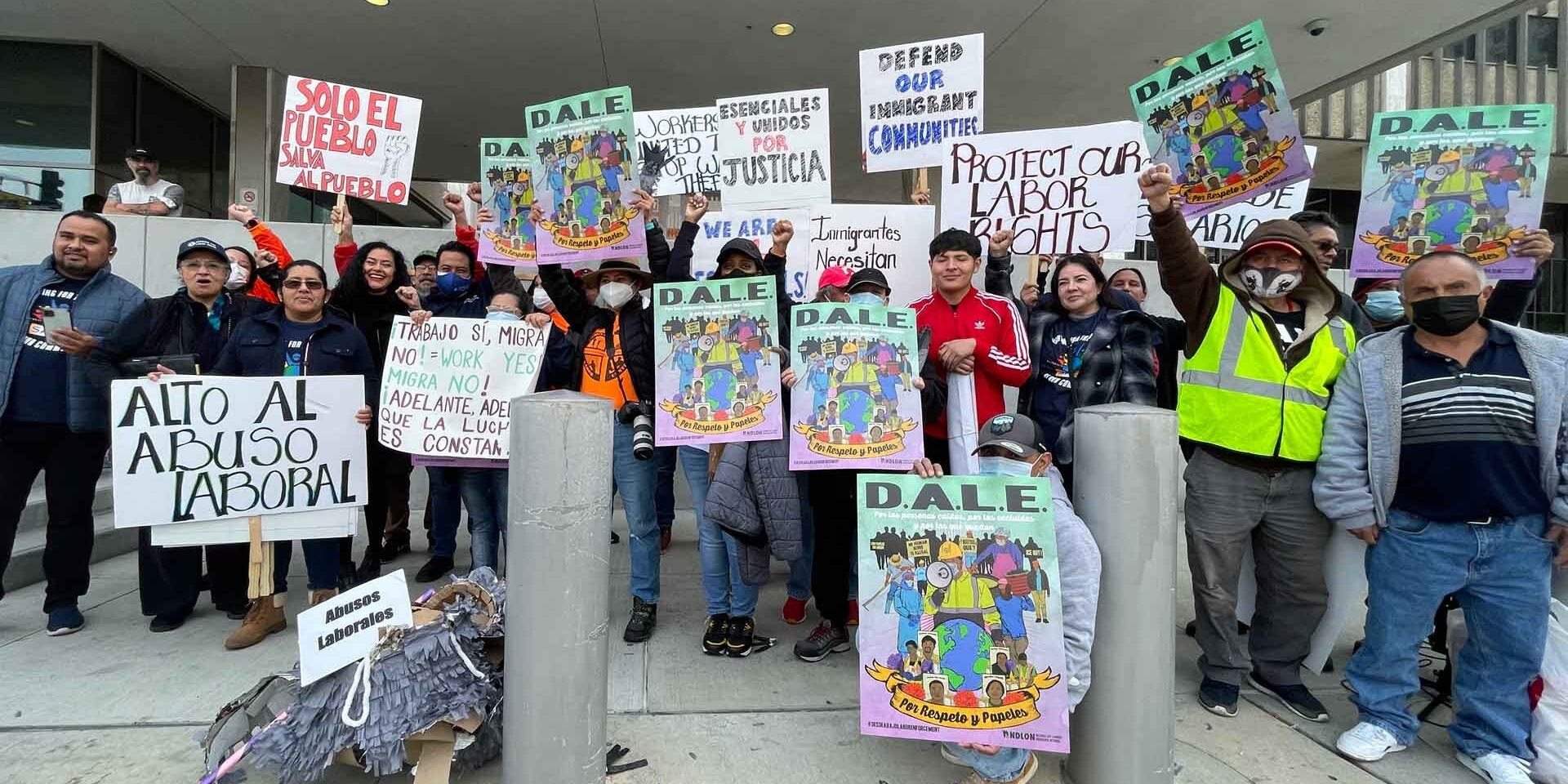 Lorem ipsum dolor
Photo Credit: NDLON (Jan. 2023)
Deferred Action for Labor Enforcement
Who is Eligible for Deferred Action for Labor Enforcement?
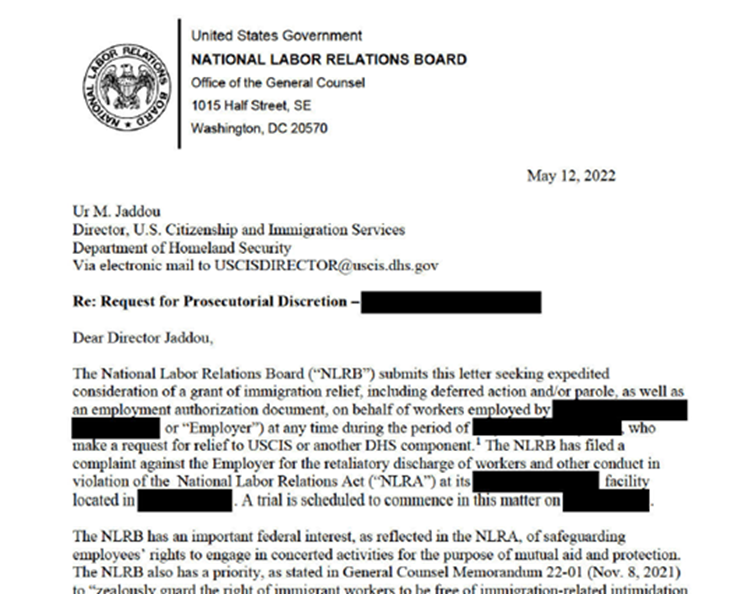 Noncitizen workers who work at work sites where there is a labor agency investigation or enforcement interest. 
Threshold requirement: “letter or Statement of Interest from a labor or employment agency addressed to DHS supporting the request.”
Each letter requests deferred action for current or former employees of the employer under investigation during a relevant time period. This description of the scope determines who is eligible for DALE.
[Speaker Notes: Jess]
How to Apply for DALE
Subsequent requests/renewals
3
[Speaker Notes: MY]
DALE Resources
Screening for Labor Violations in support of Prosecutorial Discretion (2021)
Immigration Practice Manual: Labor-Based Deferred Action & Appendices (2023)
DALE Legal Support Monthly Cases Call: Third Wednesday of the Month, at 11am PT/12pm MT/1pm CT/2pm ET. Sign up for calendar invite here. 
DALE listserv!
To join, email Labor-DA-Cases+subscribe@groups.io
[Speaker Notes: MY]